線上教學 快速上手
tiebob
for: 樹小 online starter
先求有  再求好
今天只教基本款
今日教學重點
建立班級課程
將學生加入(邀請)成員
重設(還原)學生密碼(tip:校務系統)
和學生視訊(Google Meet)
利用線上電子書分享才有聲音(分頁)
建立教學科目、學習資料(主題、資料)
建立測驗(表單)
今日教學重點(簡化)
建課程
加學生
還原密碼
開視訊
電子書上課
交作業
Google 服務
重要概念
協同合作
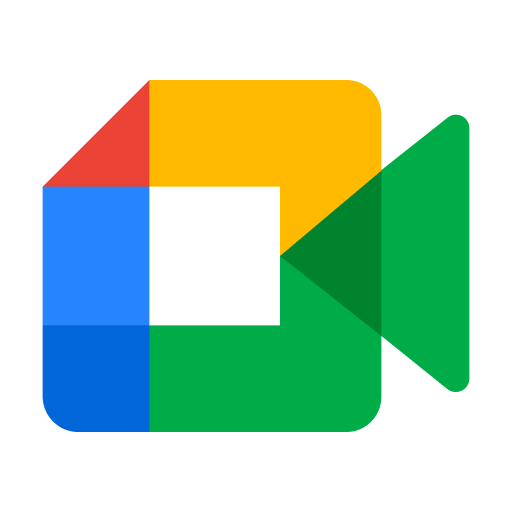 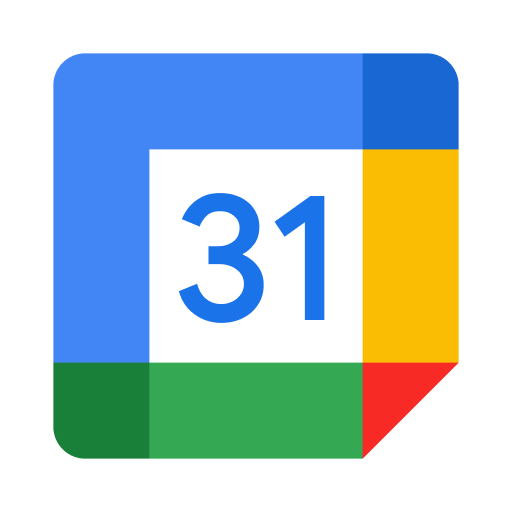 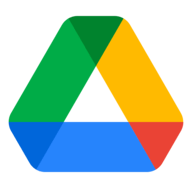 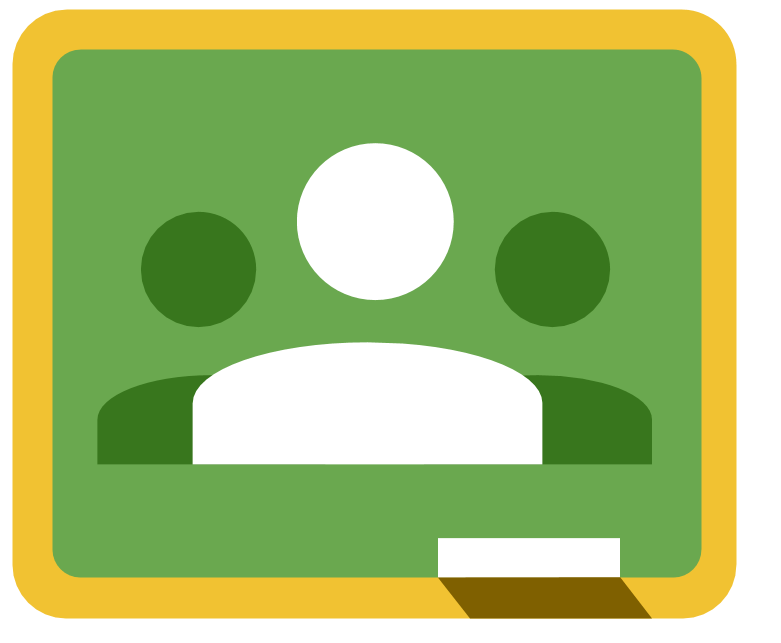 Classroom
Meet
日曆
雲端硬碟
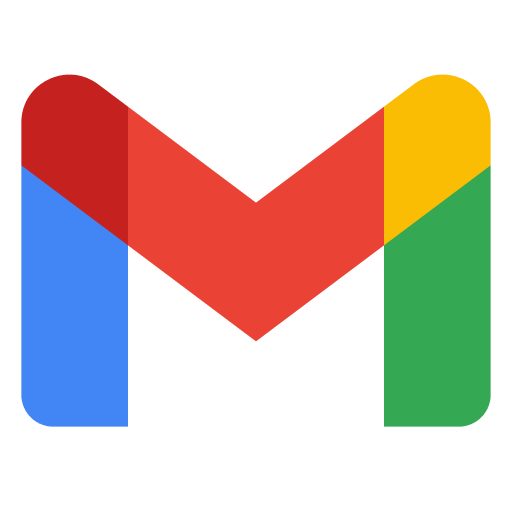 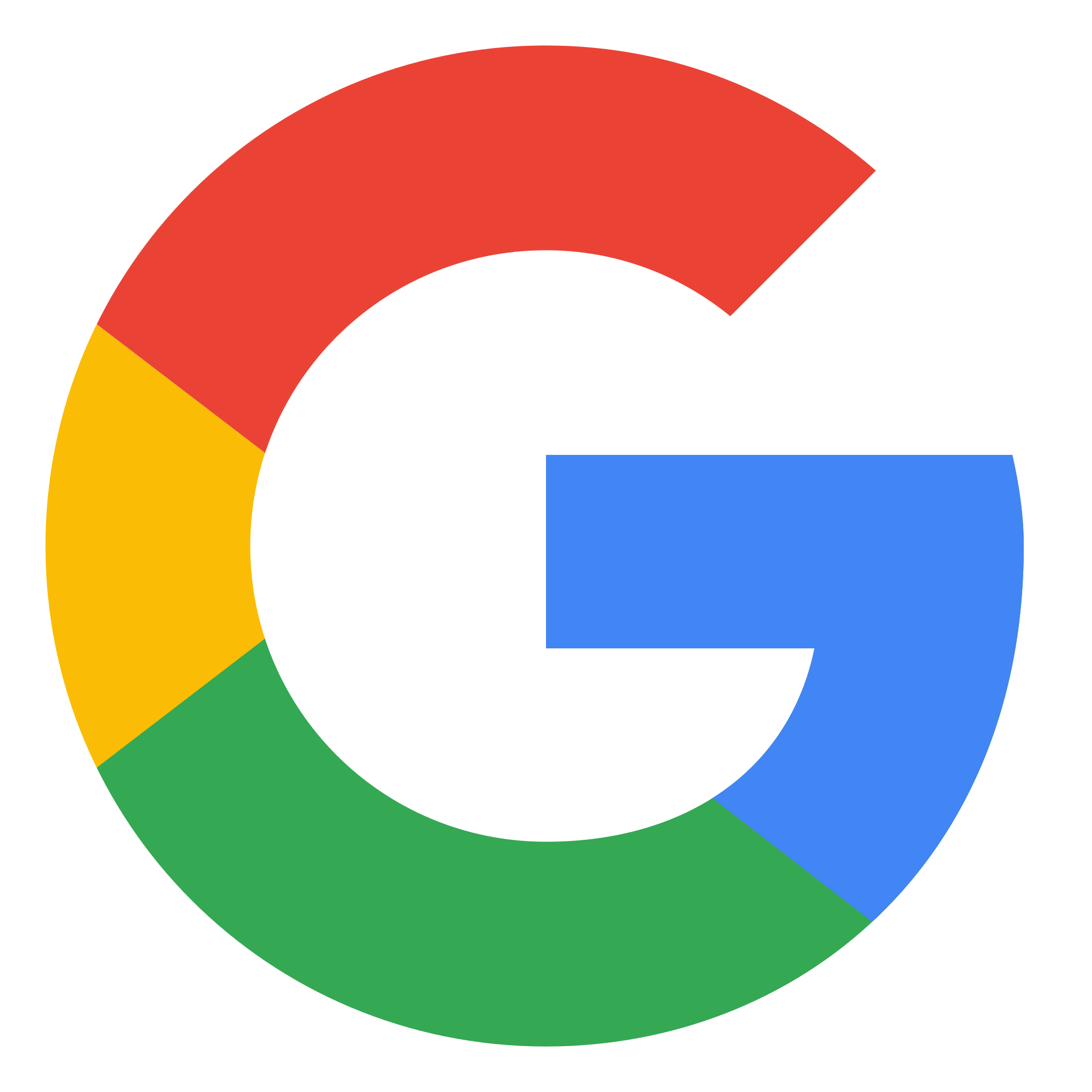 Google 帳號
Gmail
建課程(Classroom)
(課堂作業-建主題)
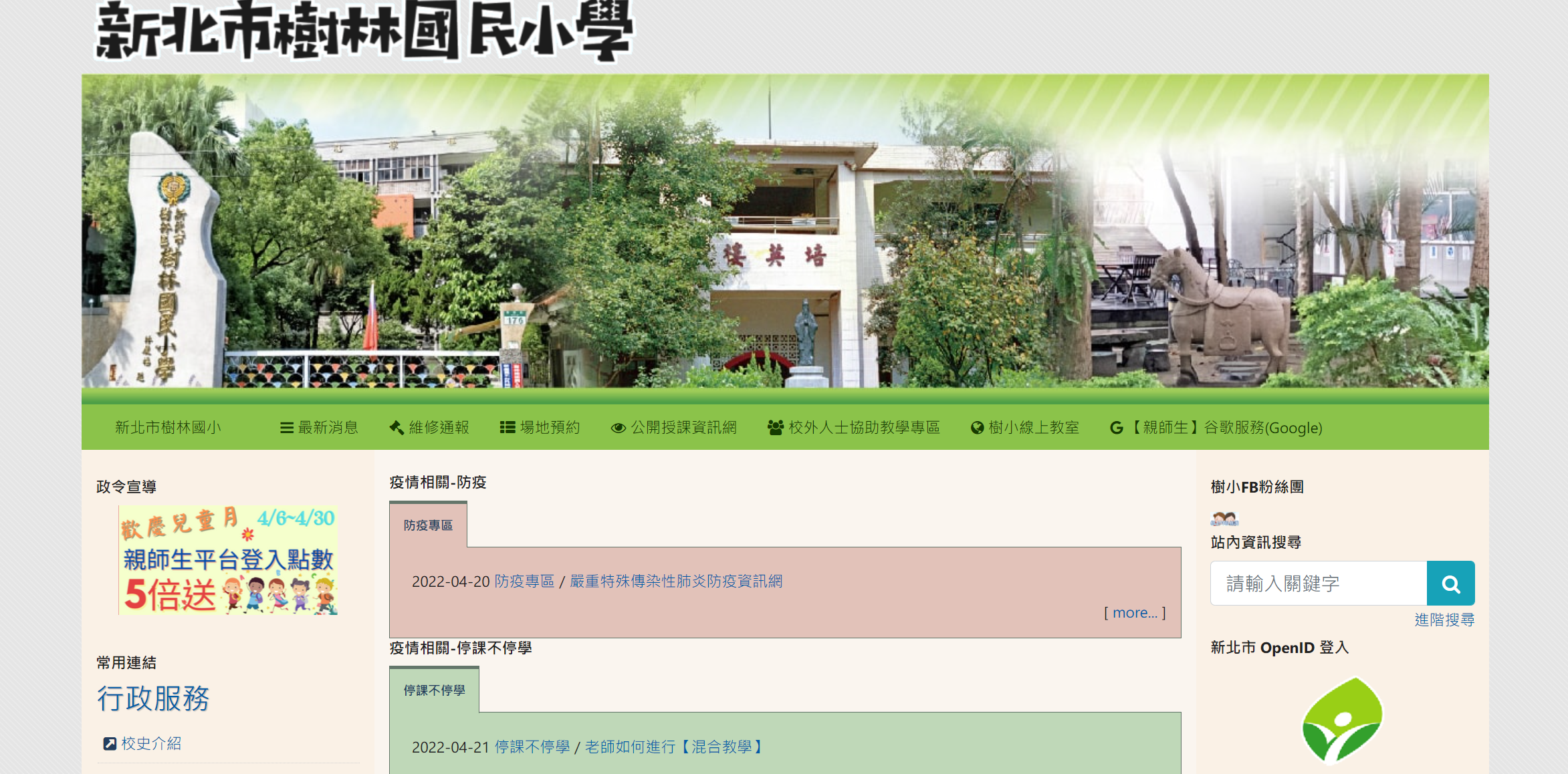 1
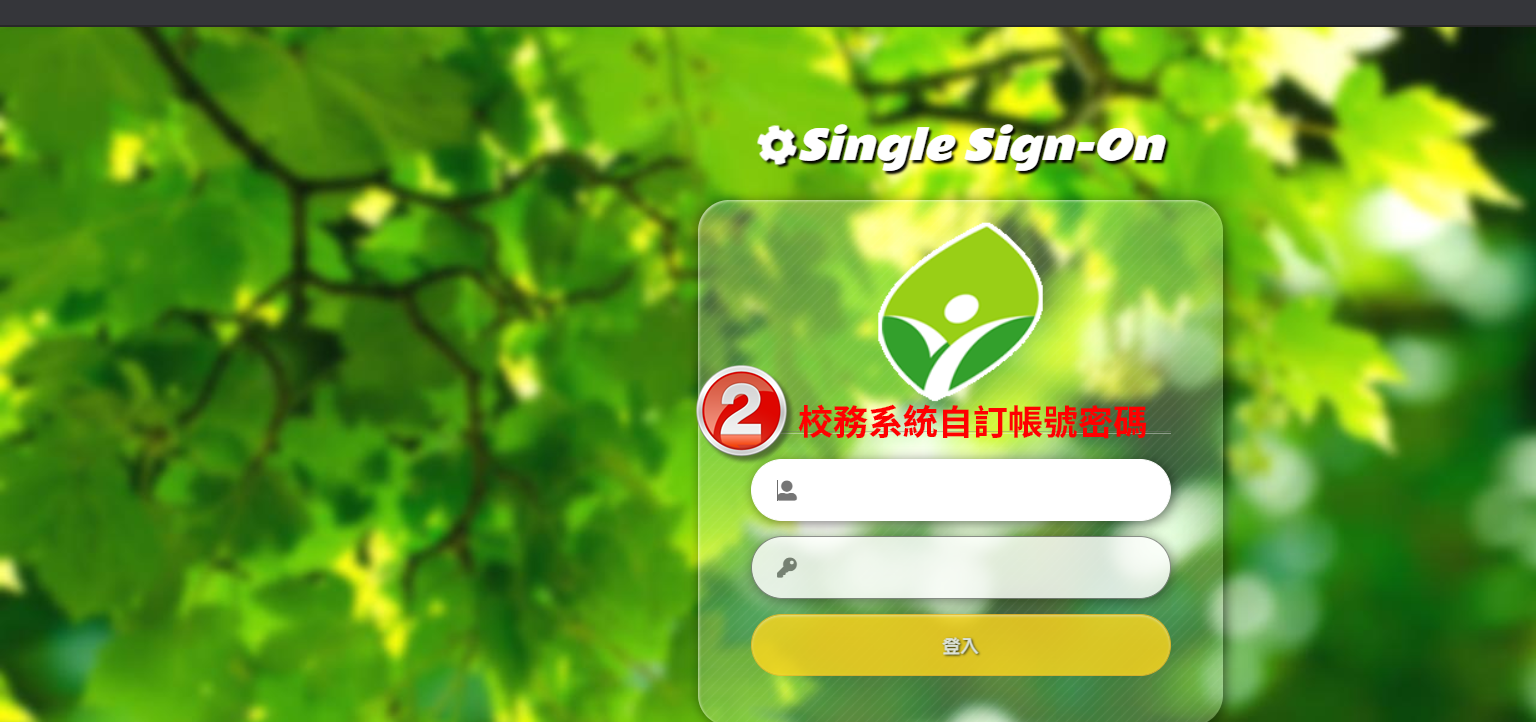 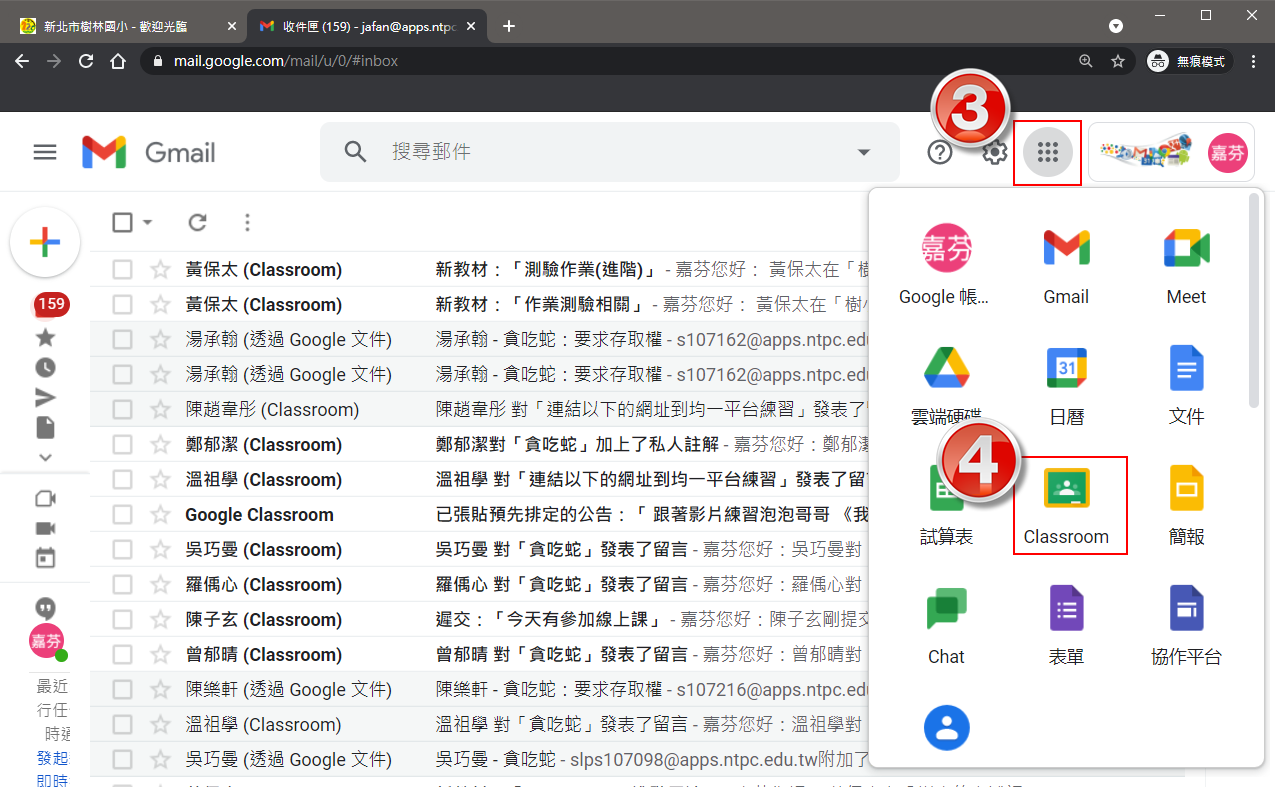 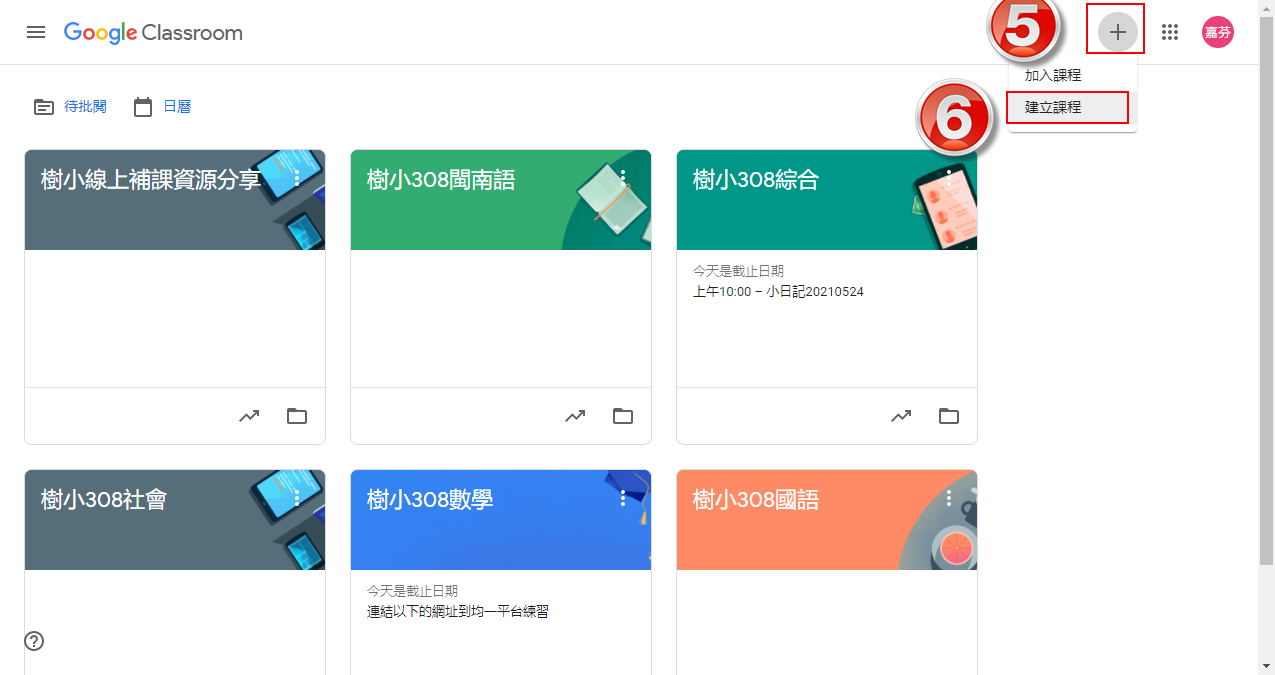 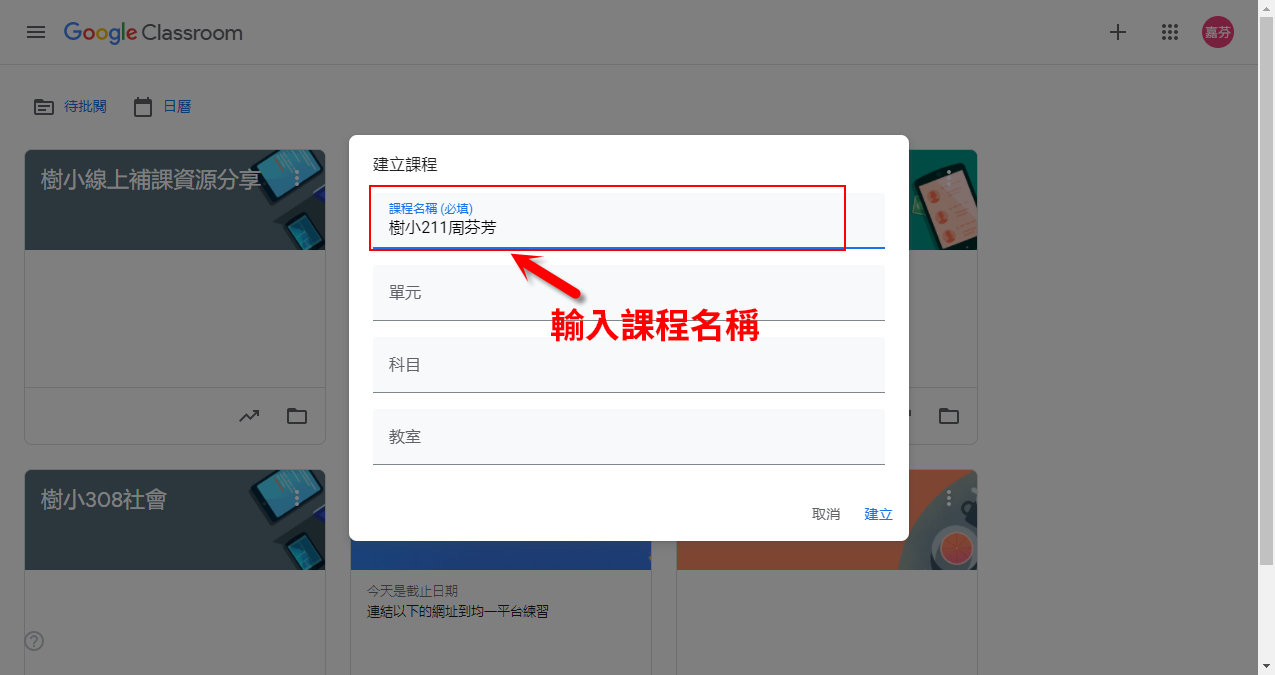 7
樹林國小六年9班
課程名稱：ex.樹林國小六年9班
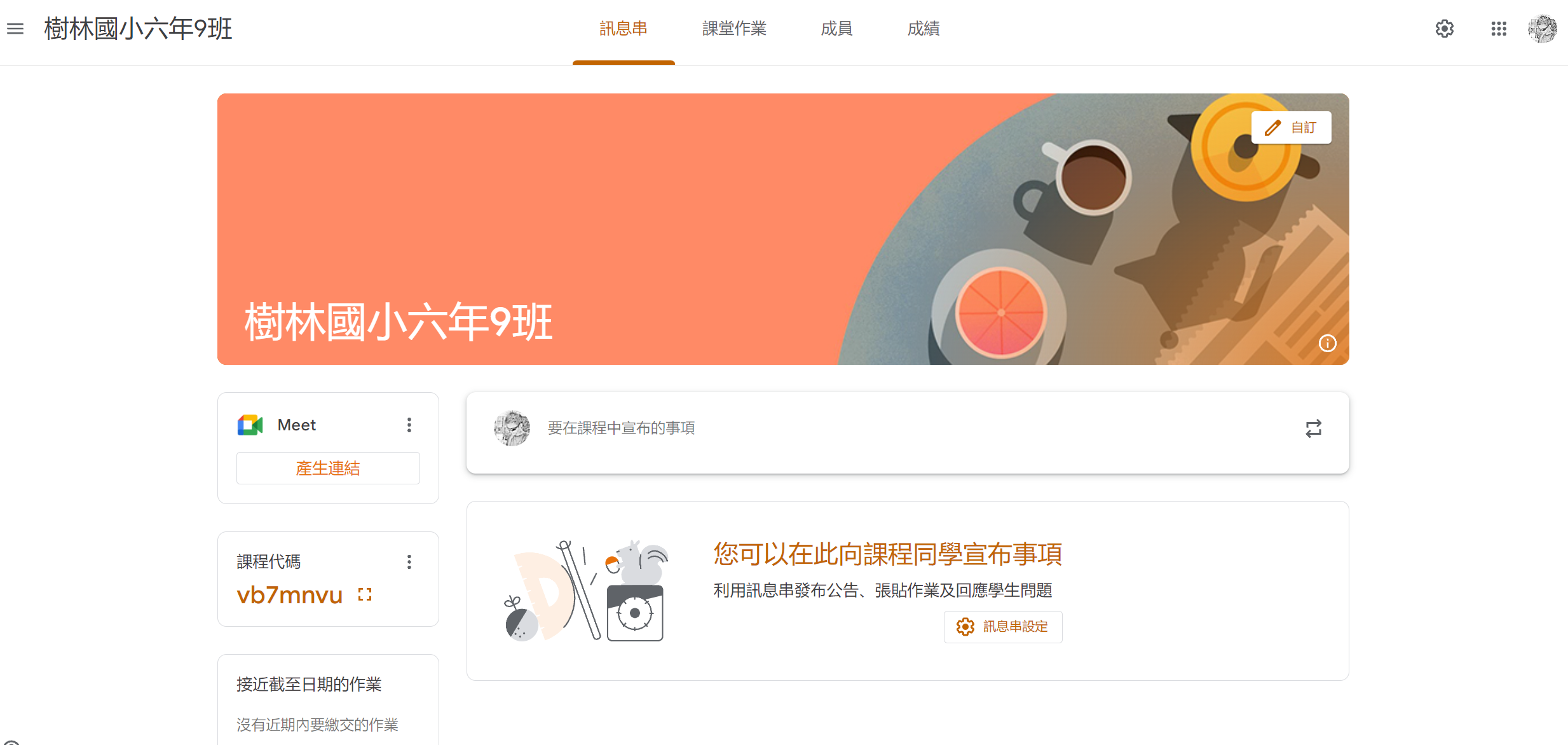 8
點選產生連結
課程建立完成
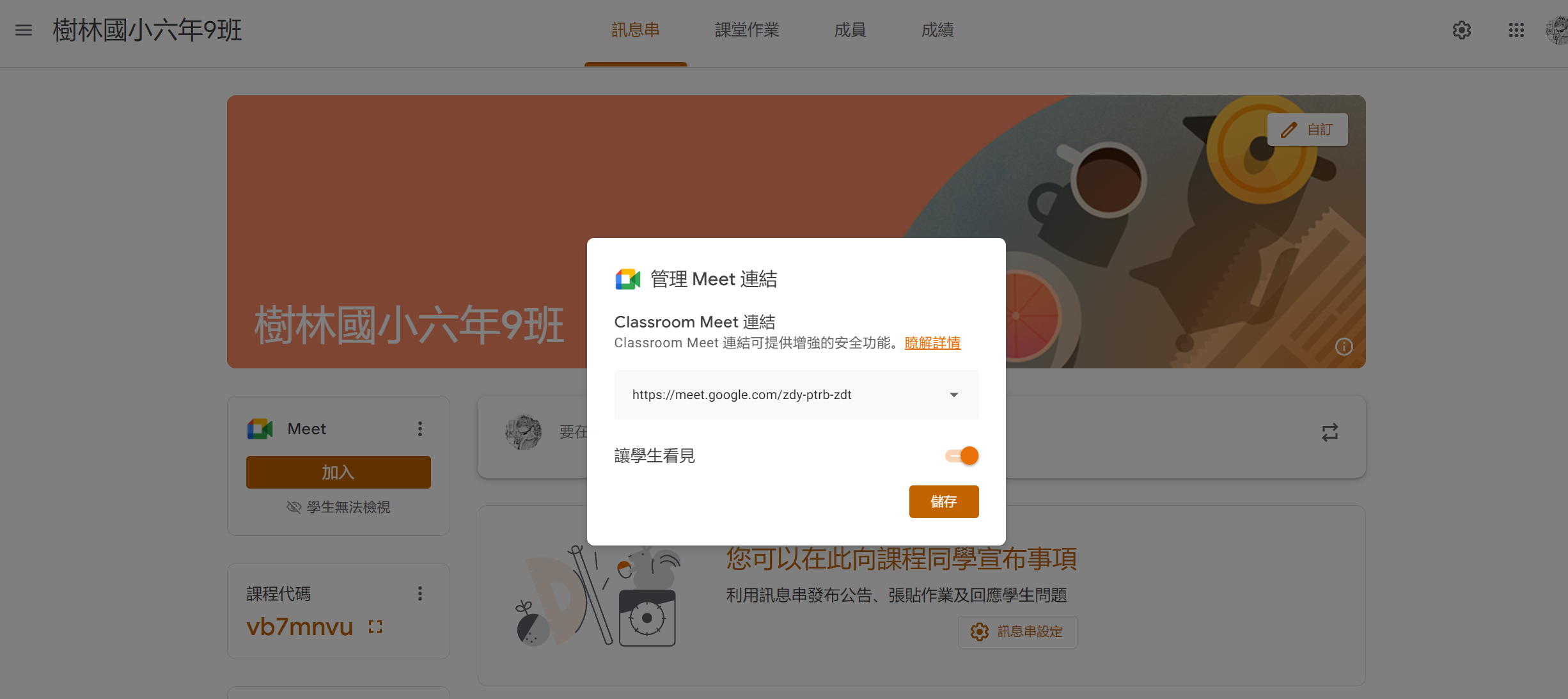 讓學生看見，請開啟，並記得儲存
9
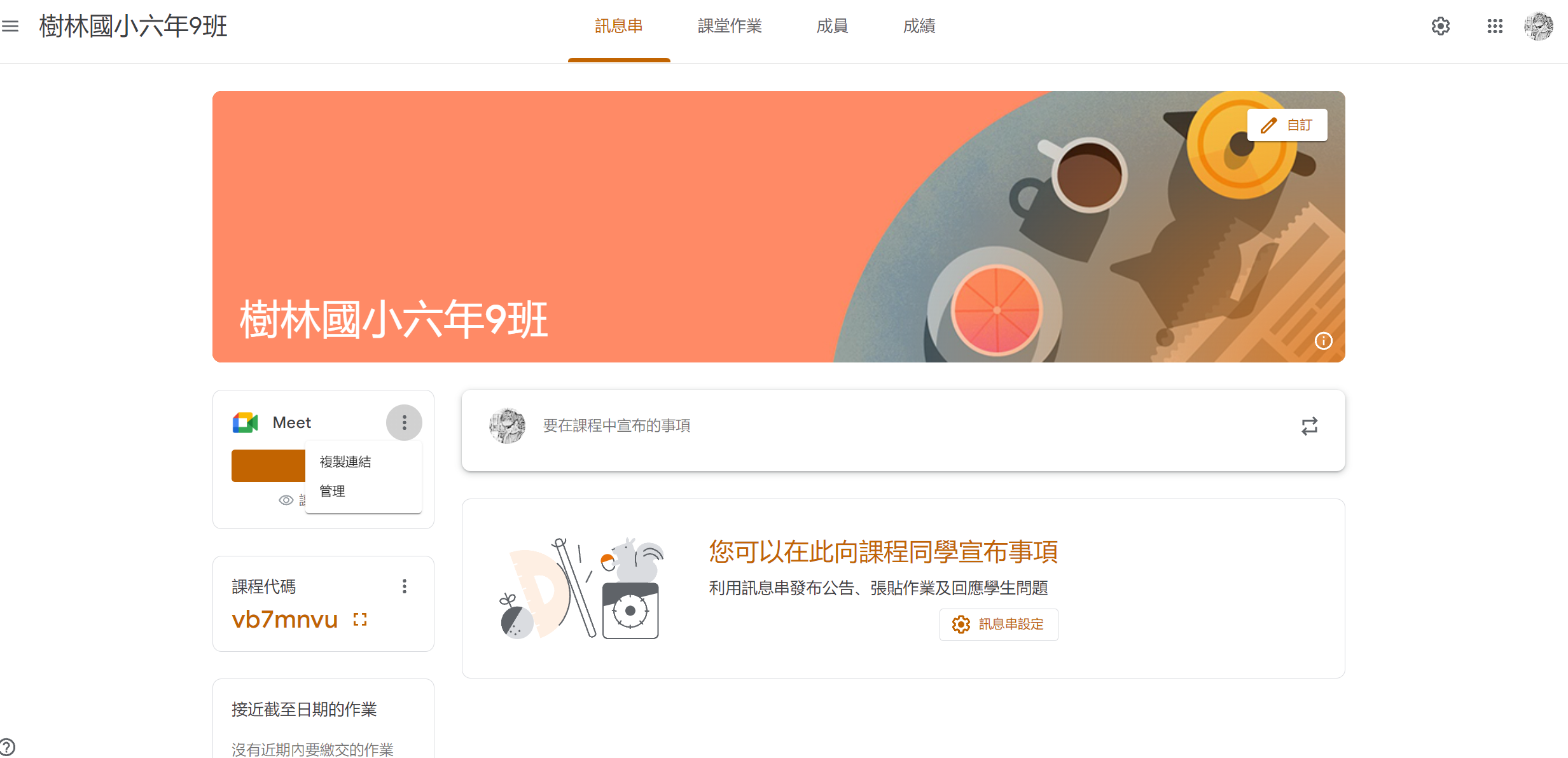 10
將課程代碼及複製Meet會議連結，填報於google表單中，由教務處彙整各班課程開設資料
110學年度
全校學生統一使用校務行政系統中
自訂帳號@apps.ntpc.edu.tw
新生密碼預設民國生生年月日-ex.1040101

查詢學生帳號及還原密碼，在校務行政系統中
『學生帳號管理』模組，僅導師有編輯權限

統一由導師於開學前建立Classroom課程，
再依後續說明內容將學生加入導師所開設的課程中。
邀科任
各班科任老師請主動提供電子信箱
自訂帳號@apps.ntpc.edu.tw
給任課班級導師，由導師邀請加入該班Classroom中

Ps.科任老師之前若有將Classroom中電子郵件通知關閉者，請先打開通知
路徑-主選單>設定>通知>電子郵件>接收電子郵件通知

科任老師加入後
至課堂作業中>建立>主題>輸入主題名稱(ex.自然與生活科技)
接著繼續如何『加學生』
加學生
新北校務系統／學生帳號管理
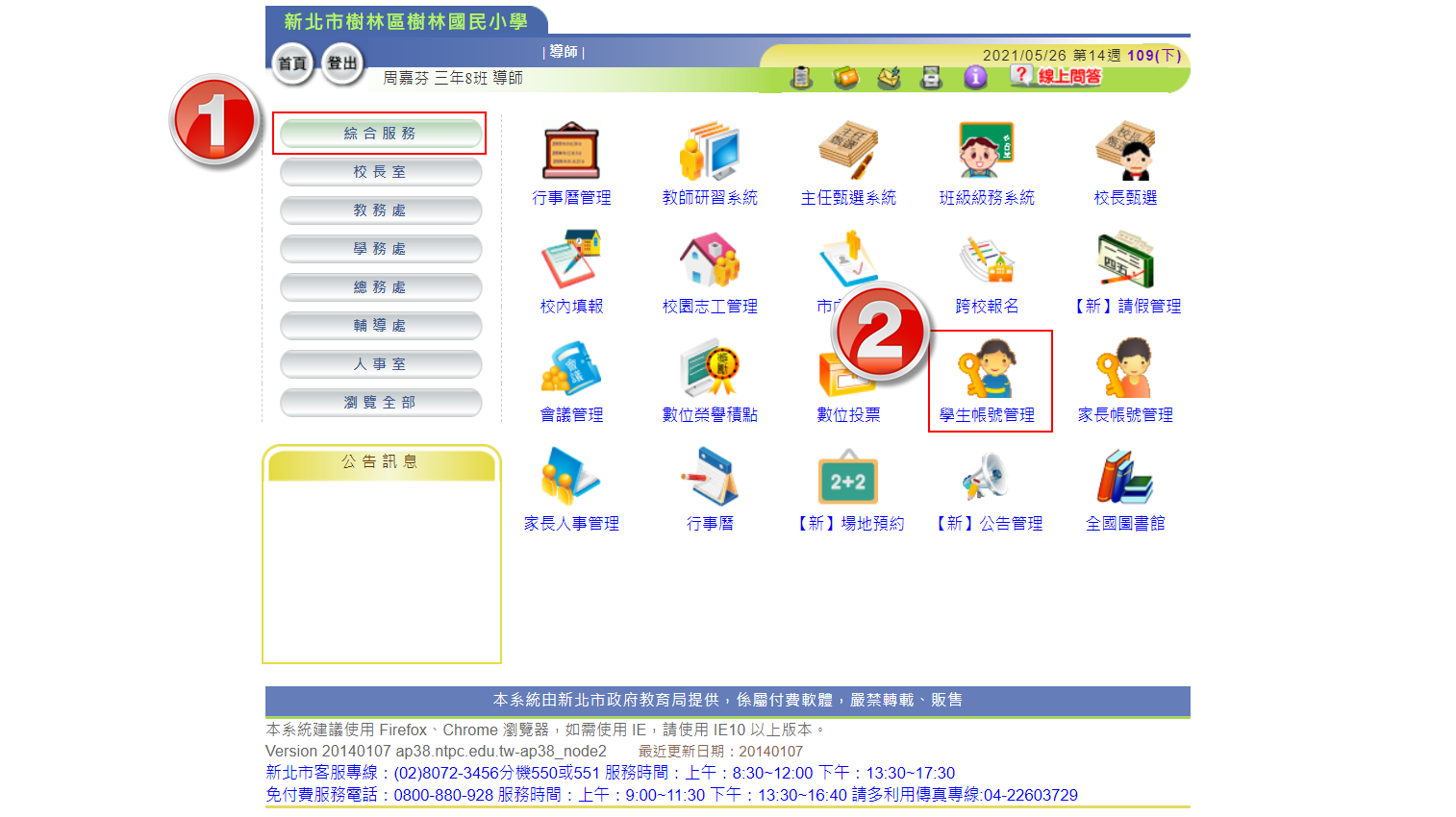 學生帳號管理模組，僅導師有編輯權限
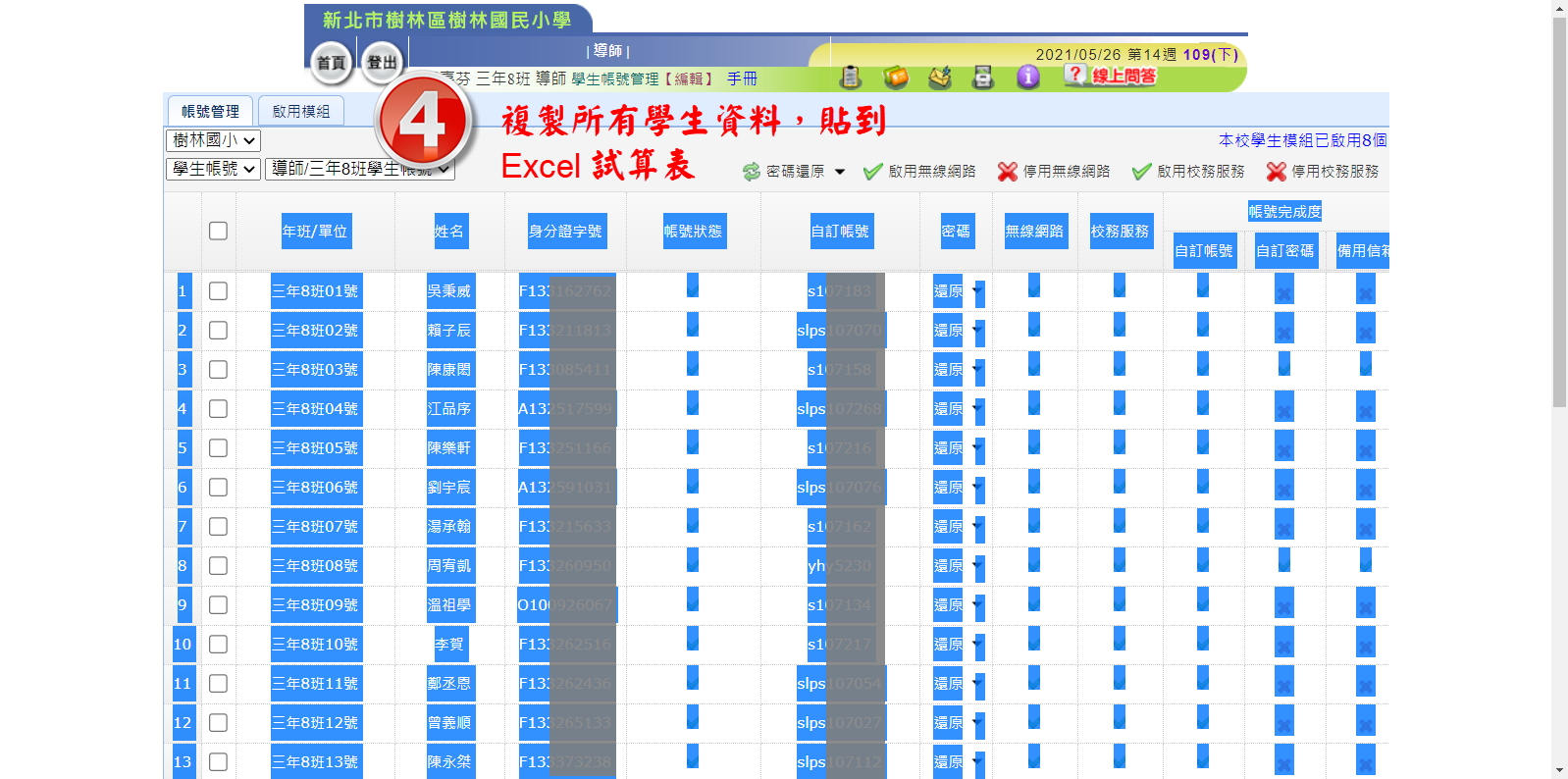 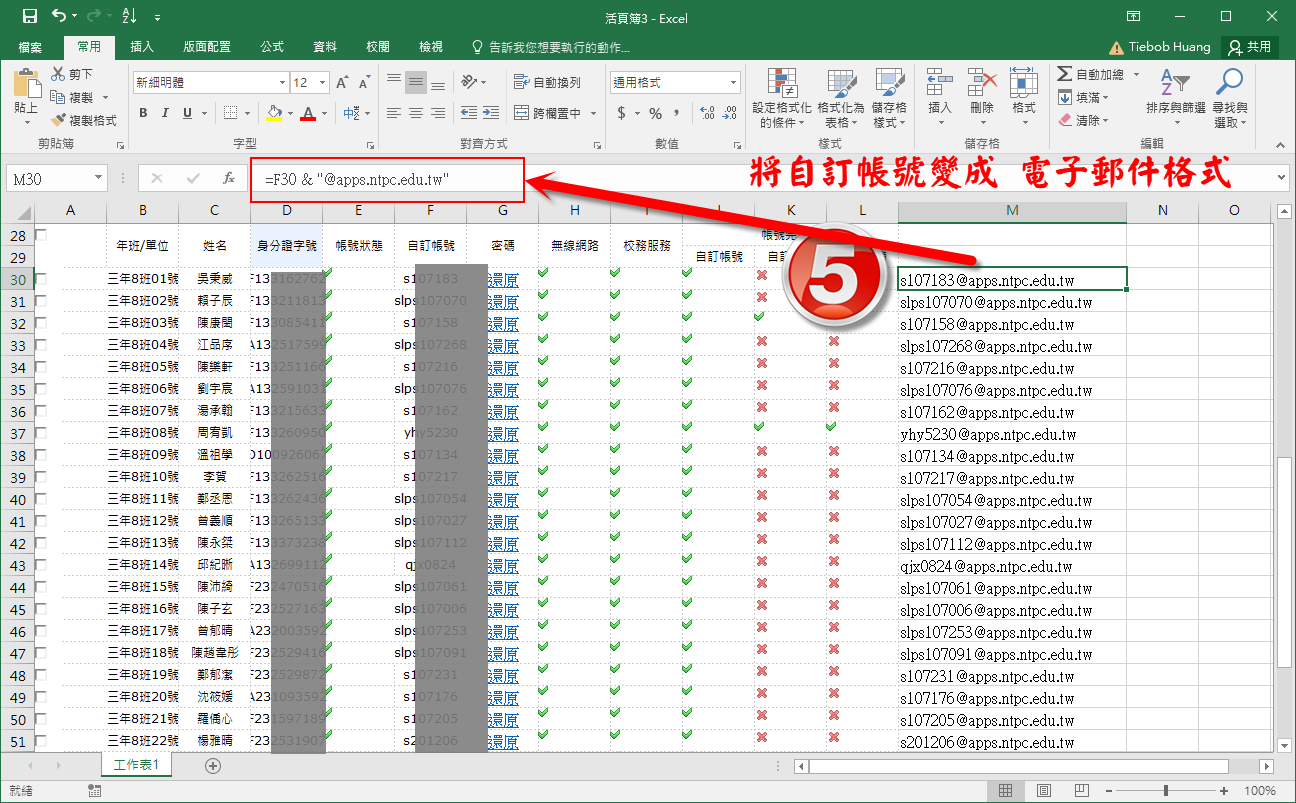 &符號，在資料編輯列中，先按住Alt(不要放掉)再打41421，再把Alt放掉,就出現了
=F30&"@apps.ntpc.edu.tw"
紅字為自訂帳號相對應單元格
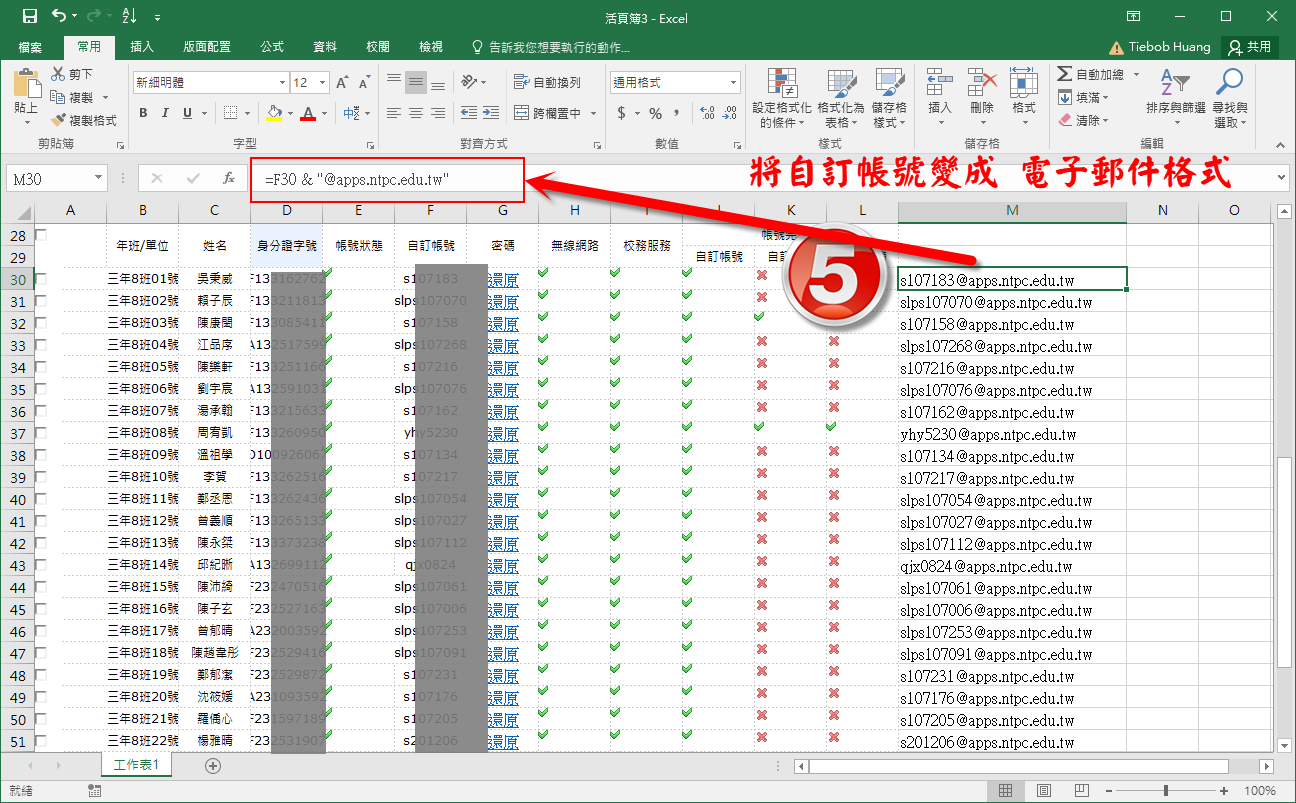 +
5-1
將滑鼠移置紅色圓圈處，待變成黑色十字時，按住滑鼠左鍵下拉，即可完成mail格式設定
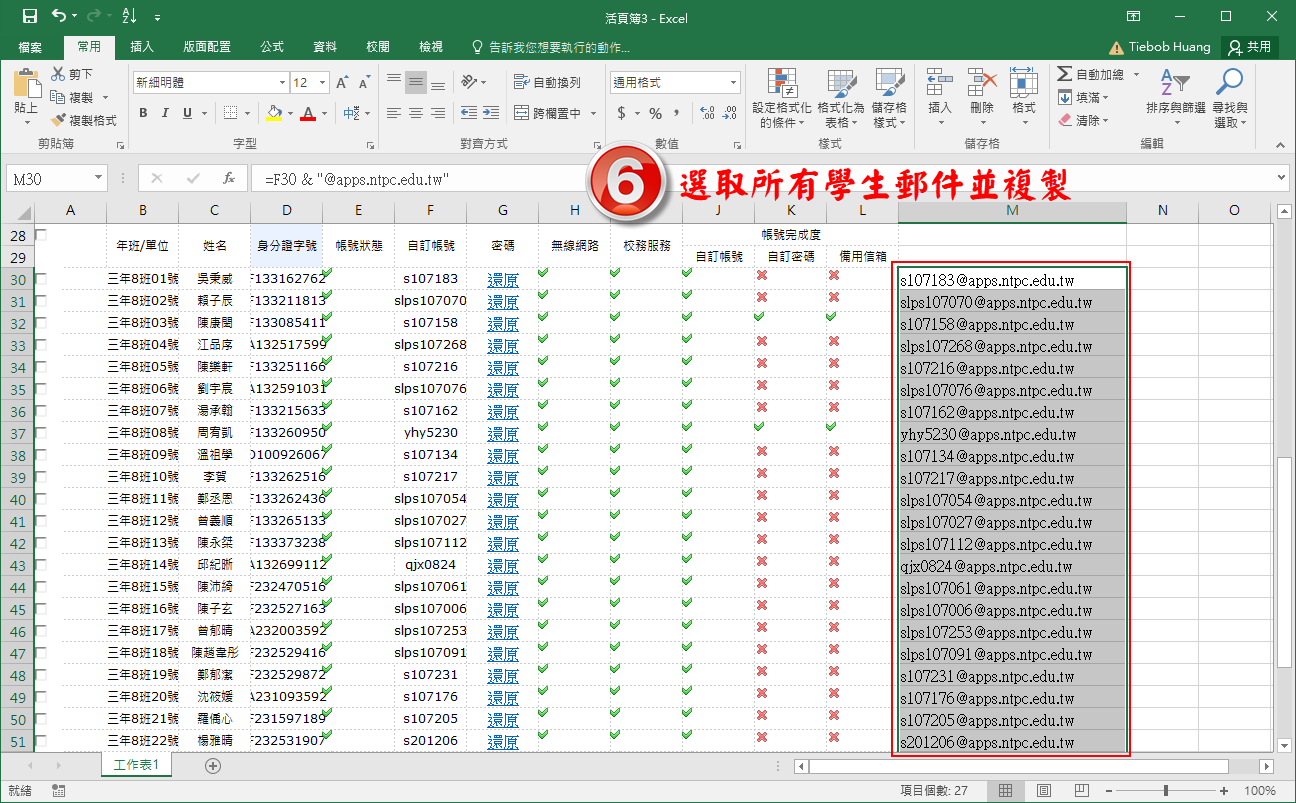 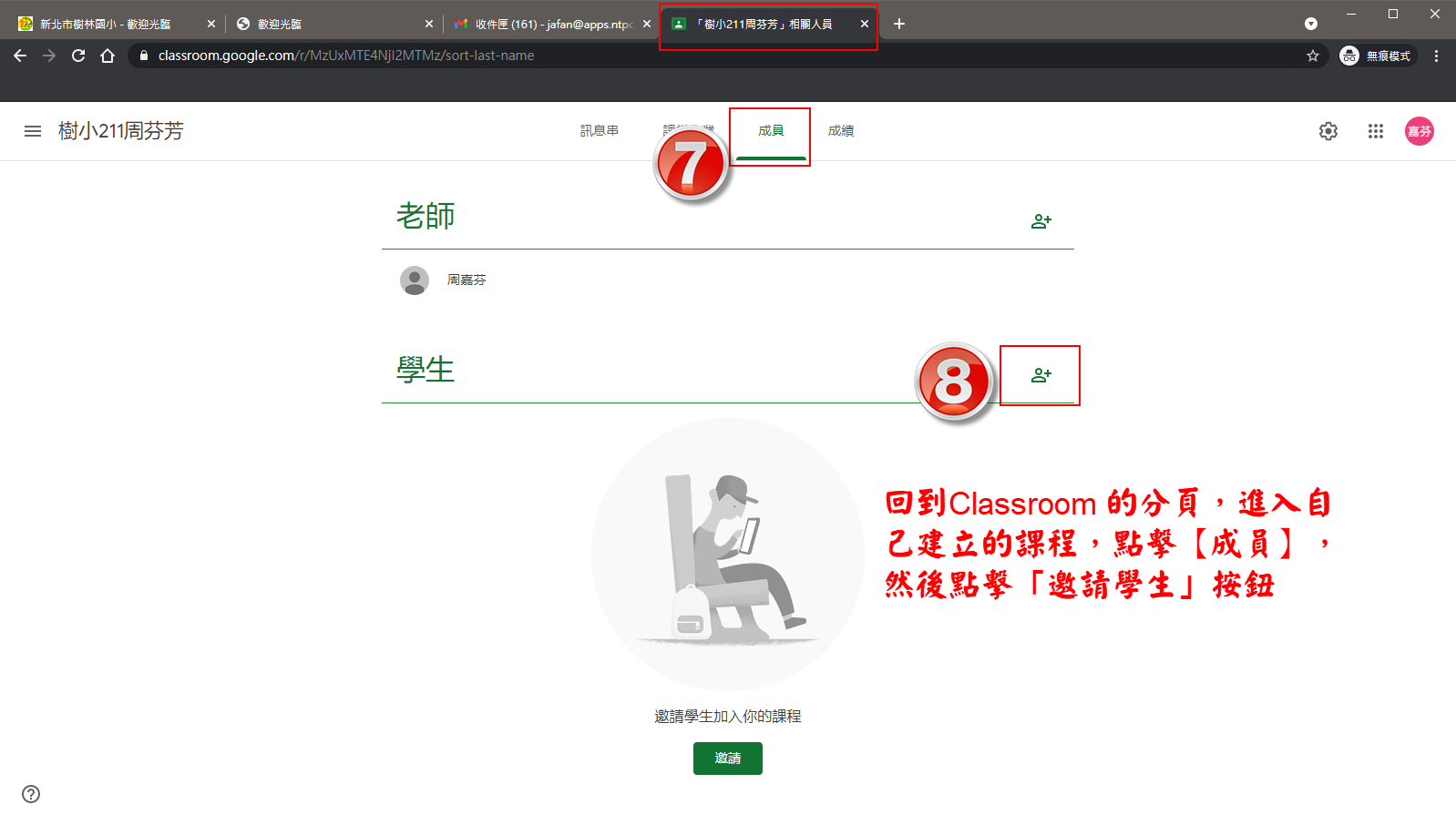 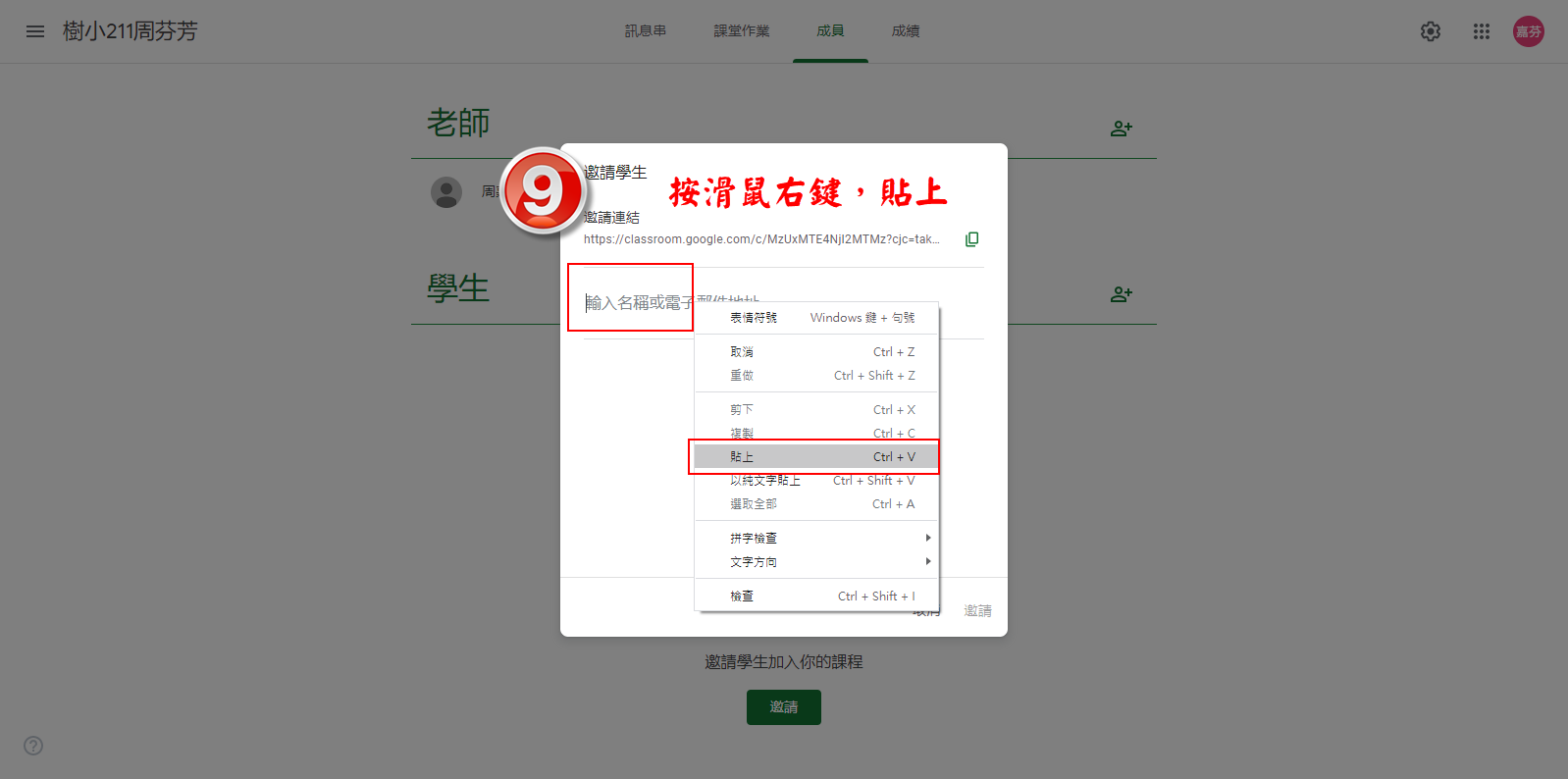 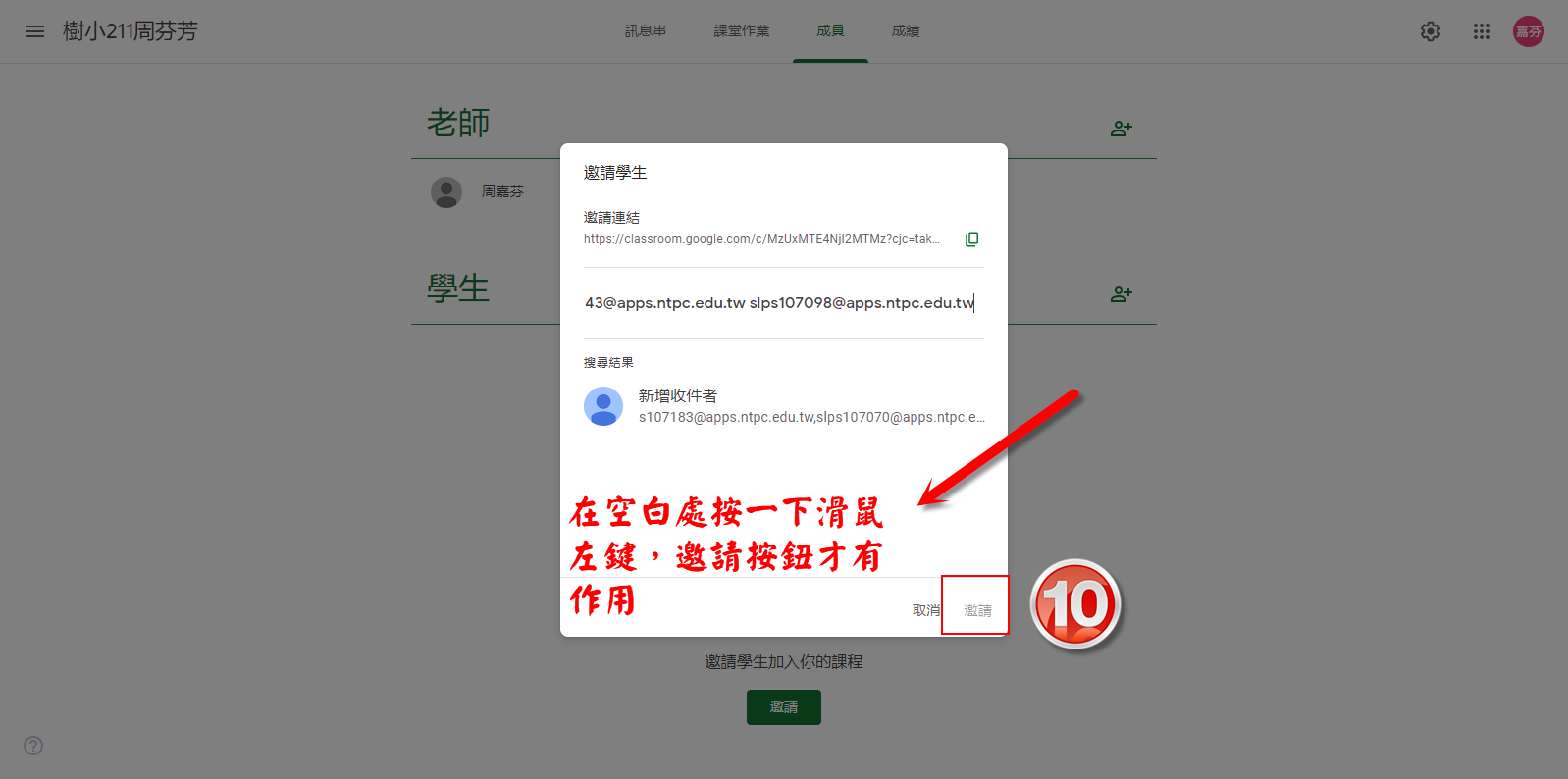 加入Classroom
導師完成邀請後，學生還須完成加入課程，方法有二
1.登入自己的電子信箱，開啟『課程邀請』的信件，點選加入。
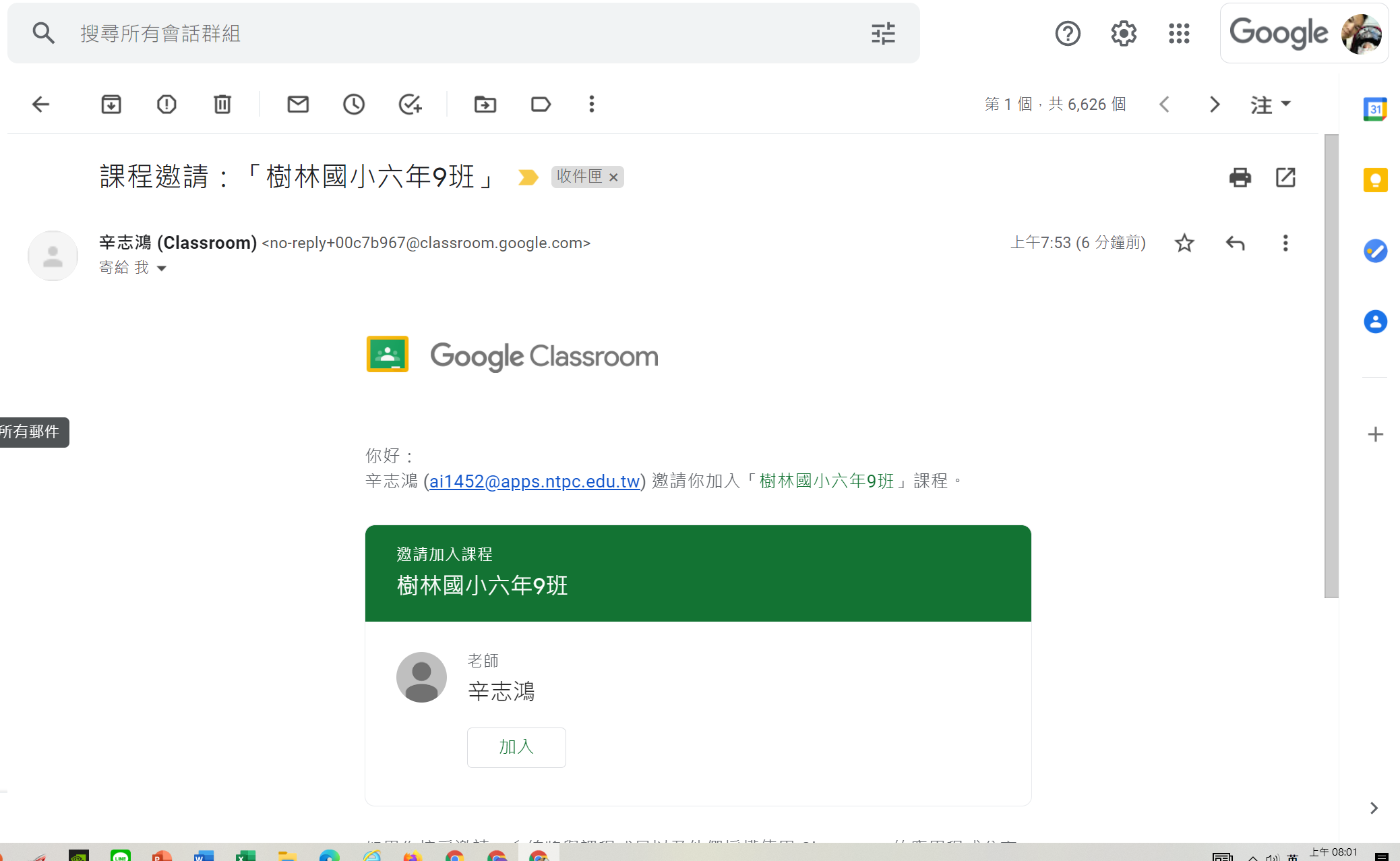 加入Classroom
導師完成邀請後，學生還須完成加入課程，方法有二
2.帳號登入classroom，加入課程，輸入課程代碼。
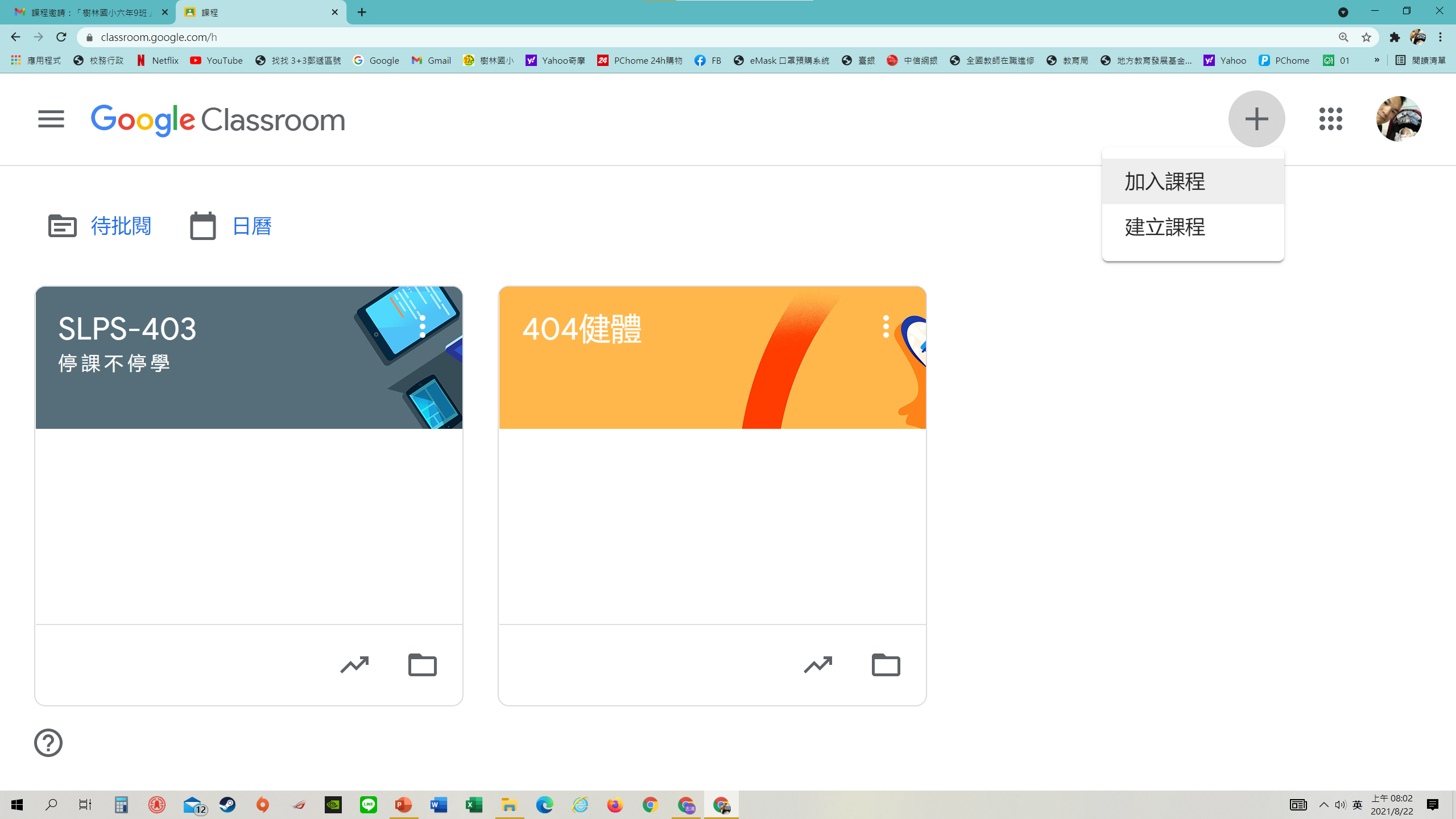 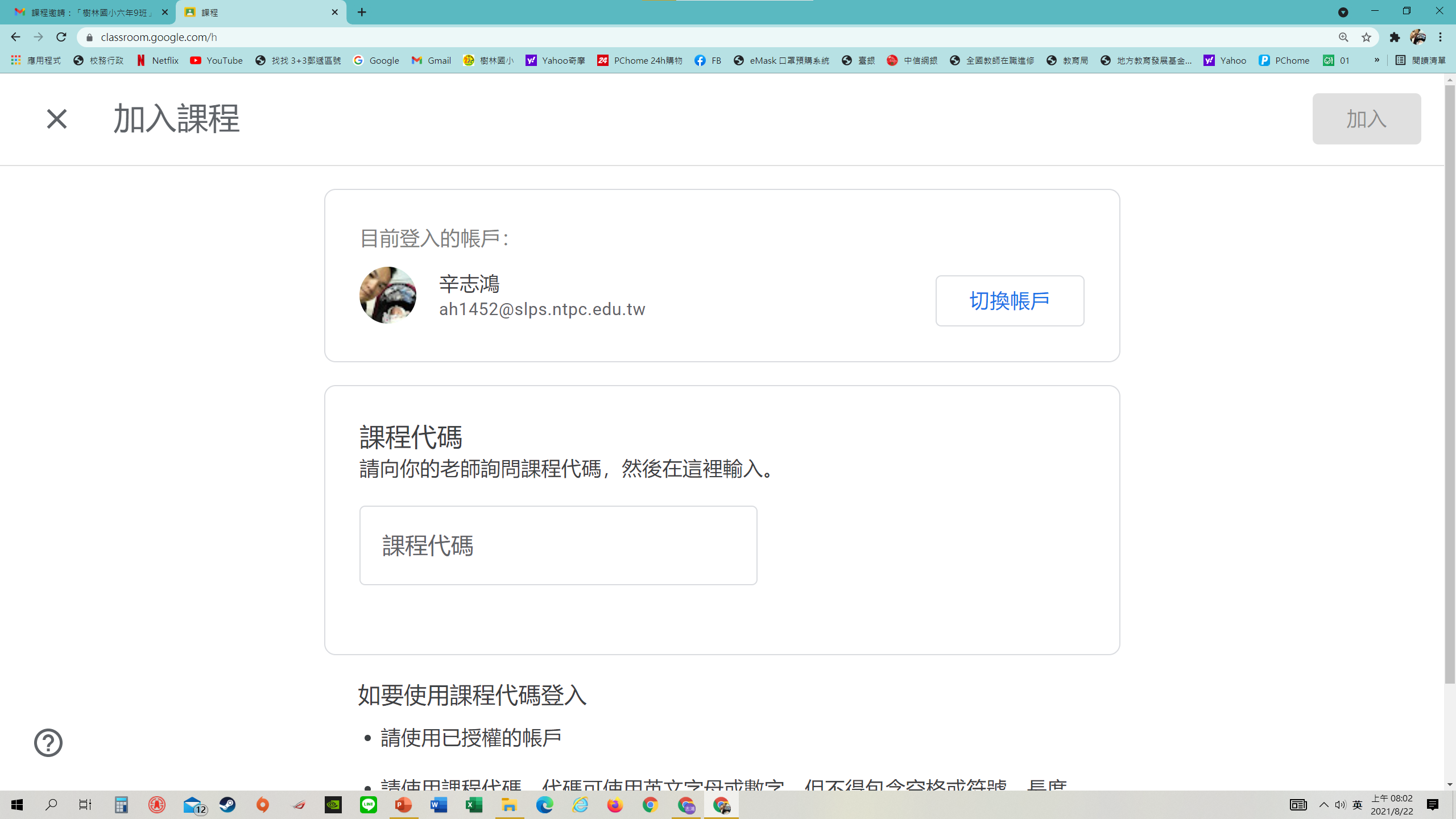 還原密碼
新北校務系統／學生帳號管理
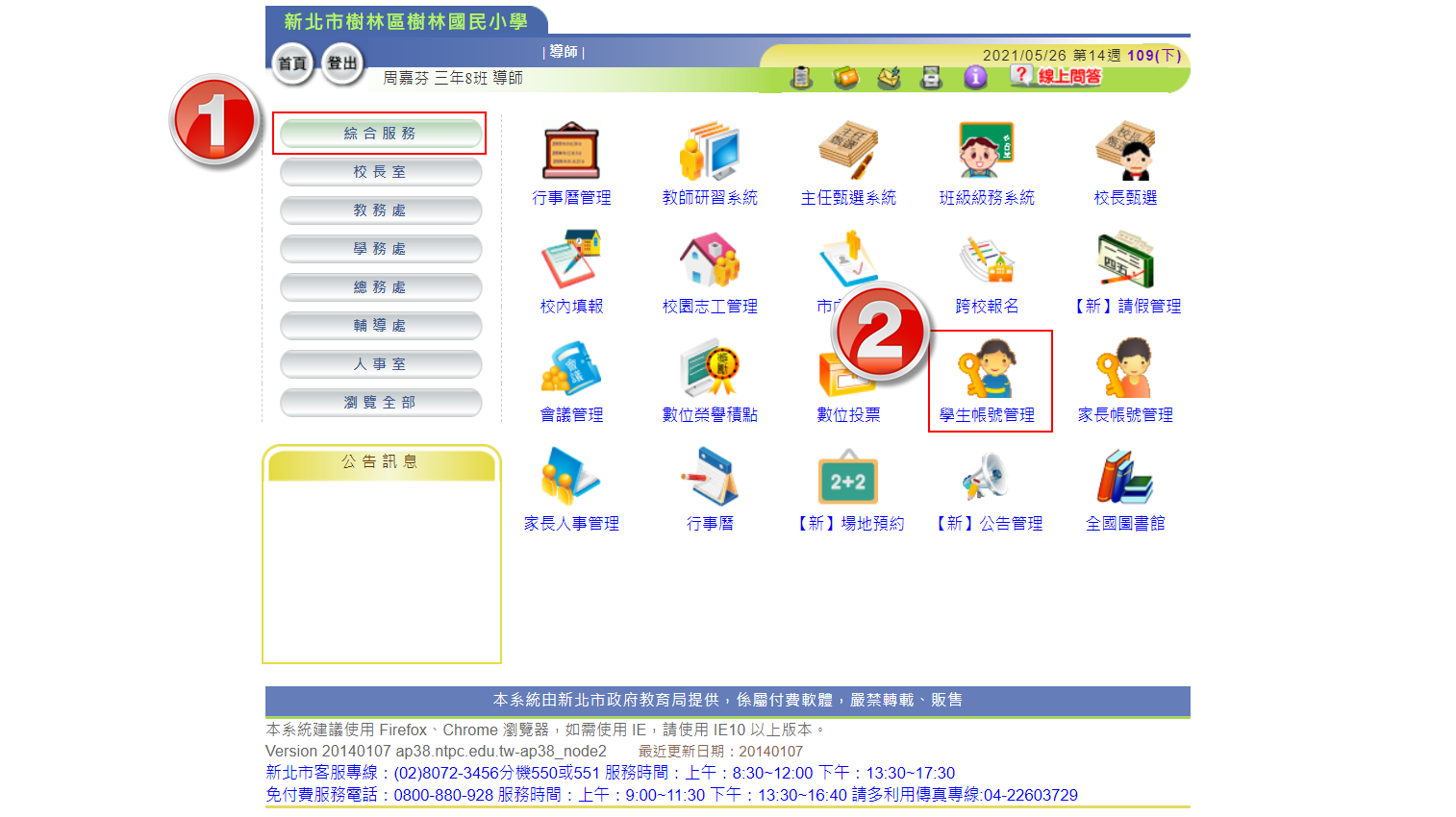 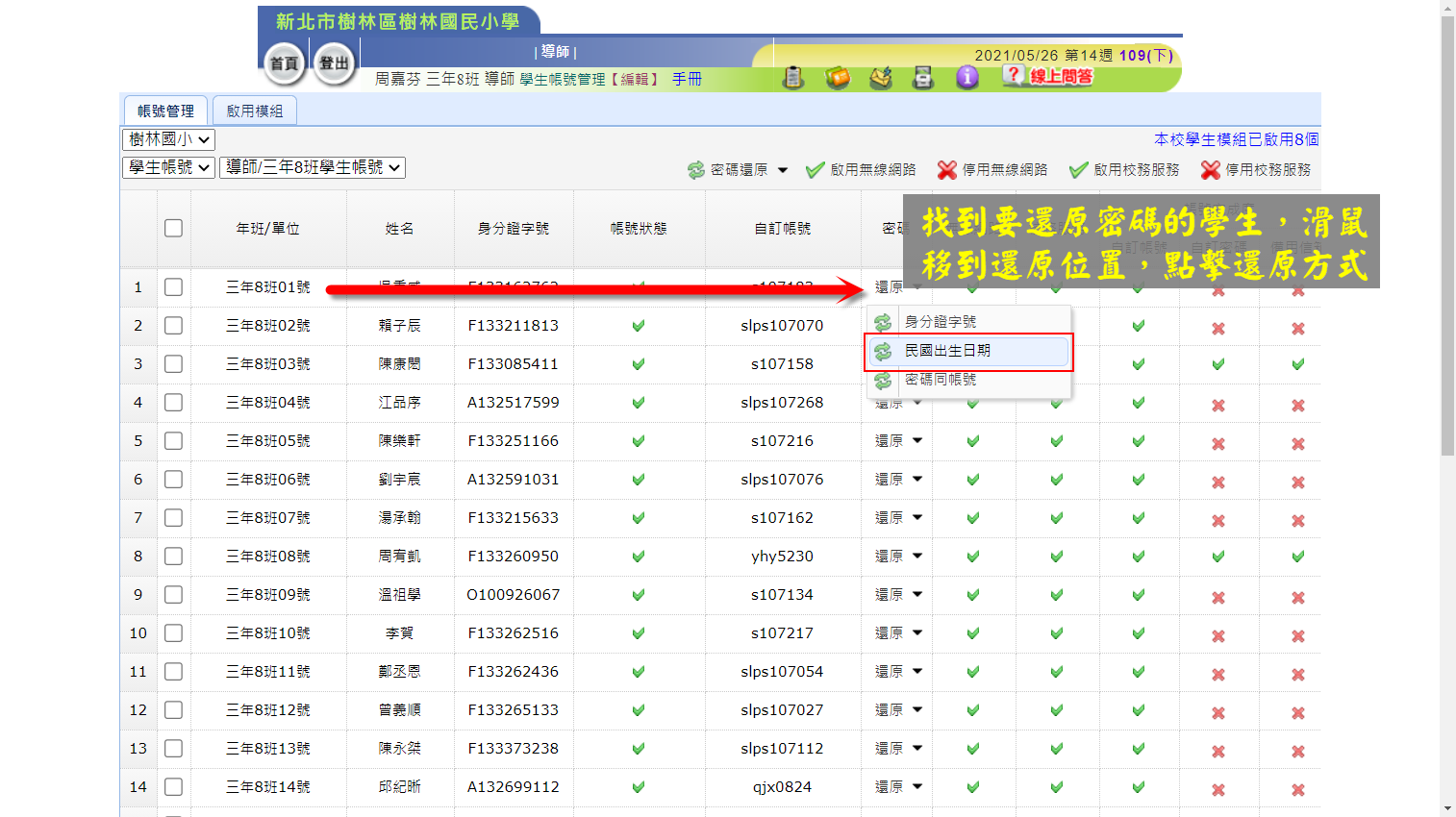 新生預設帳密
帳號:自訂帳號
密碼:民國生出 年 月 日ex.1040101
導師亦可還原其他預設預設密碼
開視訊
Google Meet
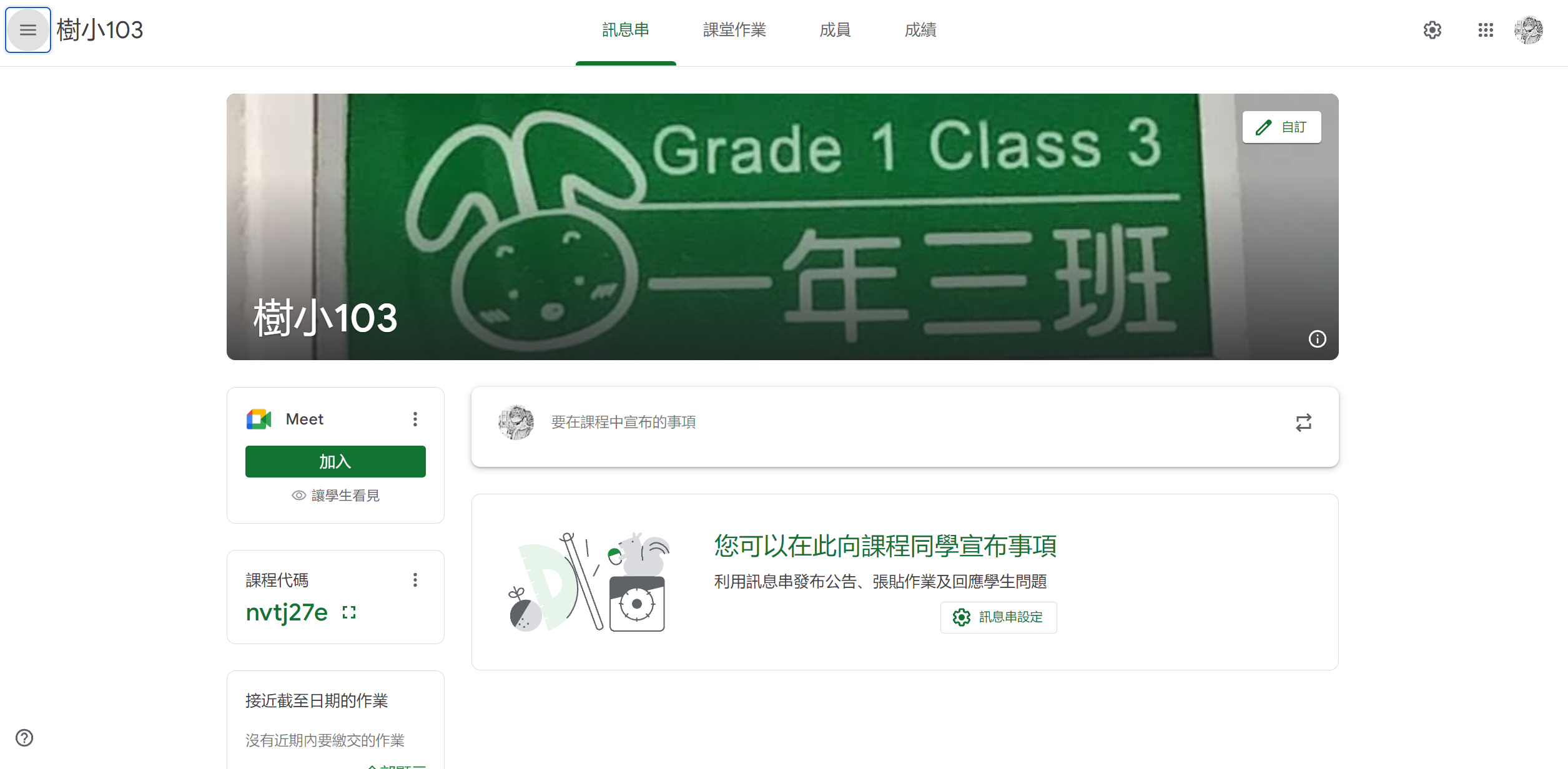 登入Classroom，點選下方加入，待教師開啟會議室後，學生即可登入meet
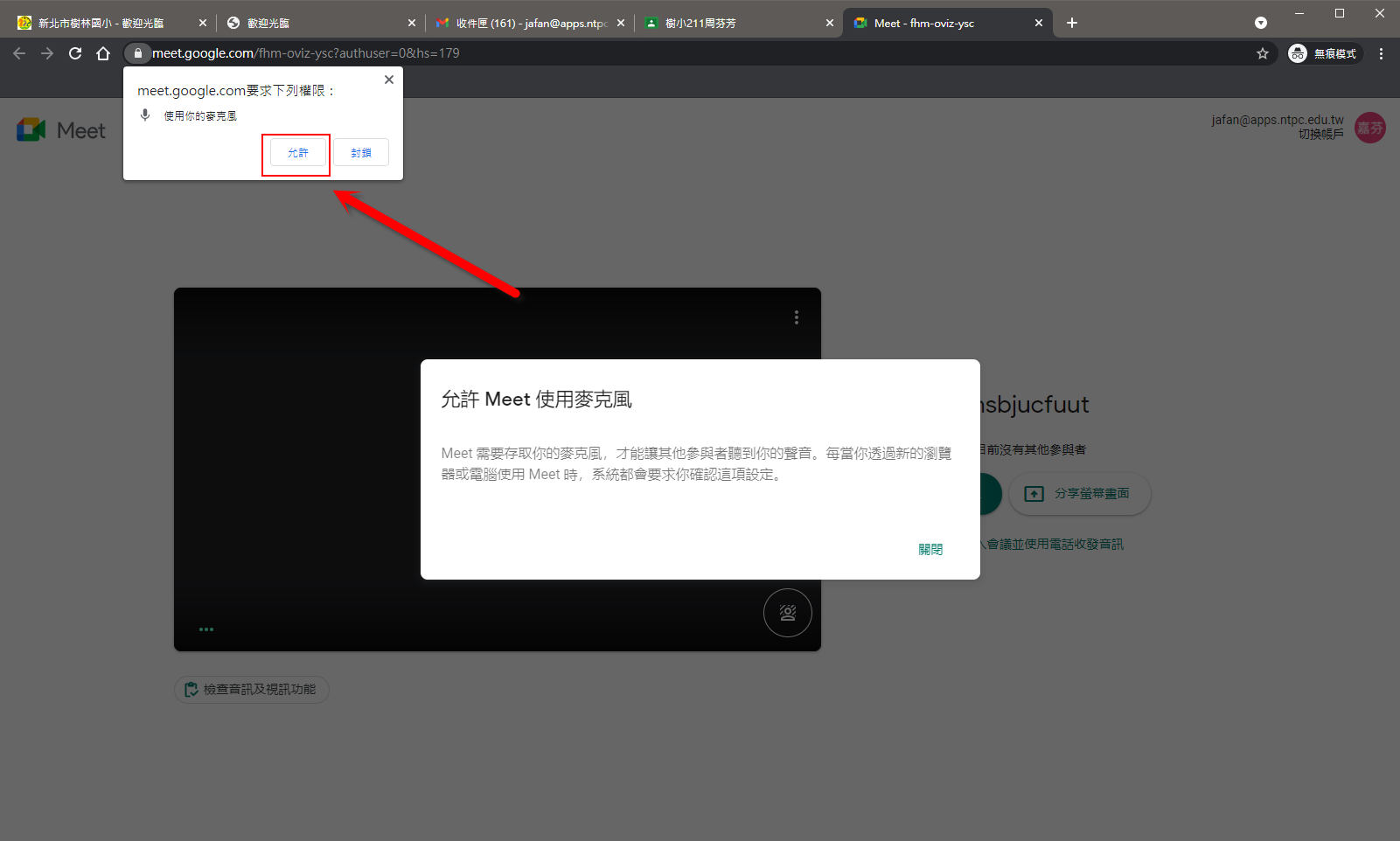 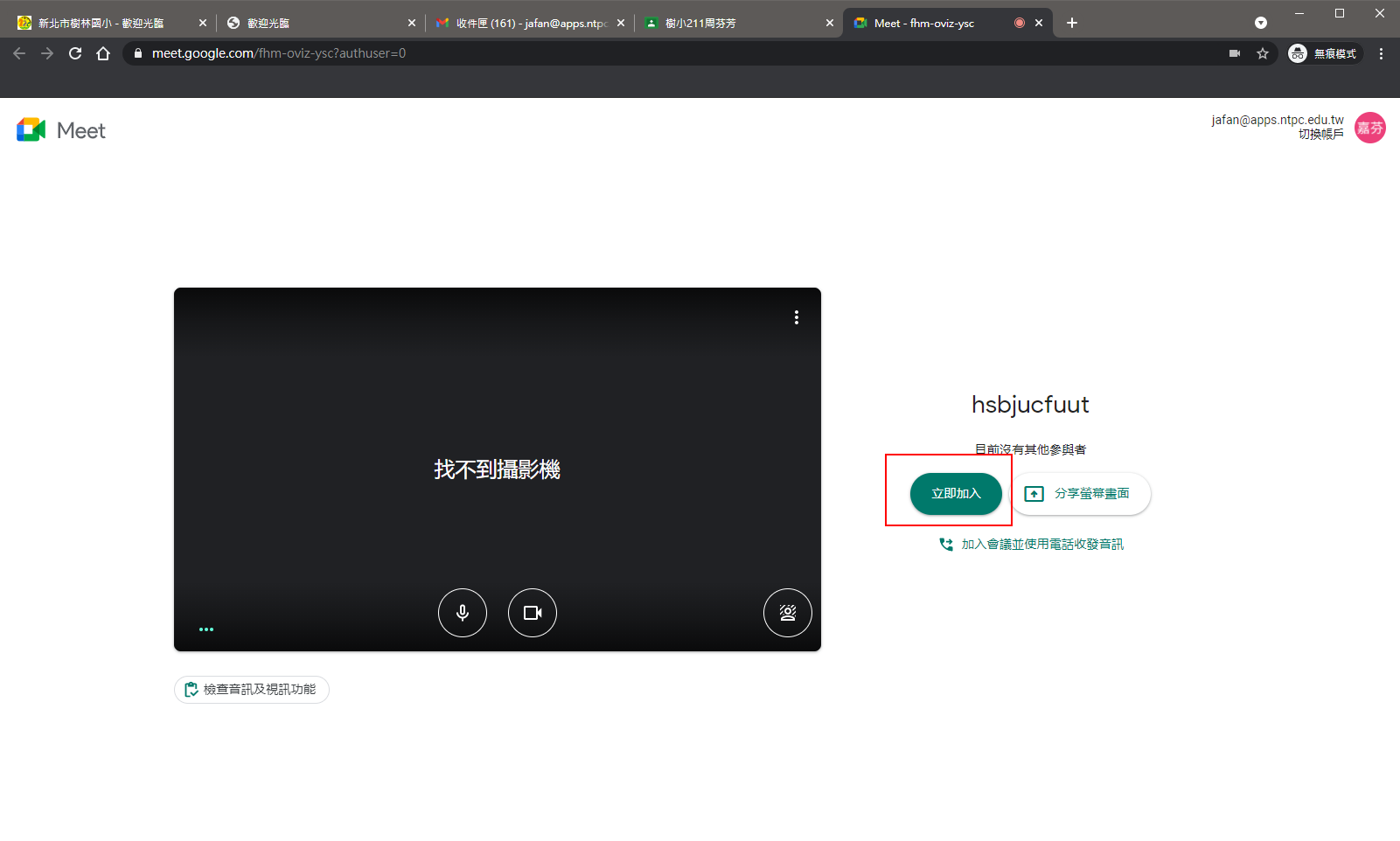 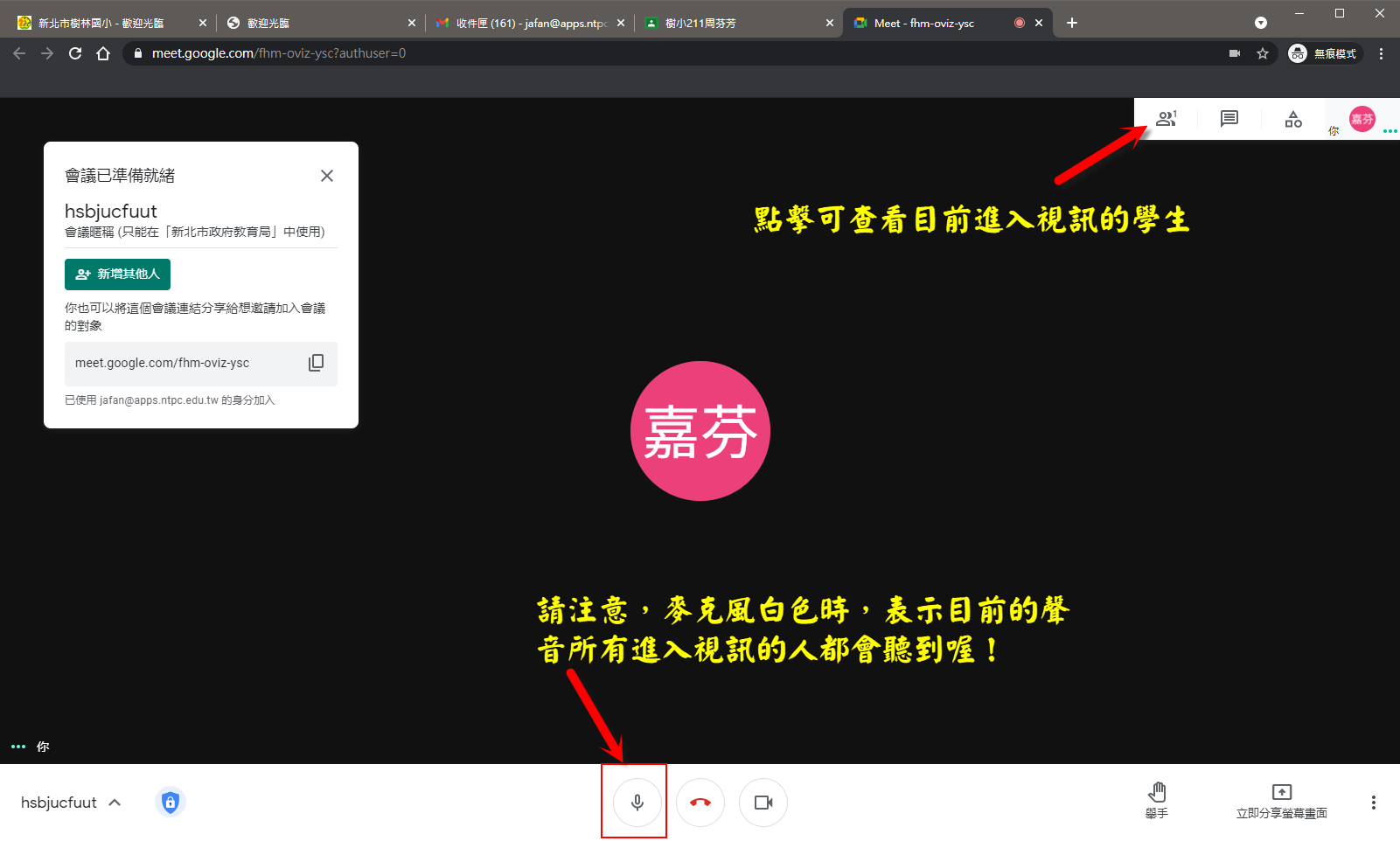 電子書上課
要聲音用分頁
要聲音用分頁
要聲音用分頁
Meet 是利用瀏覽器執行，無法抓到其它軟體(包括電子書發出的聲音)
但是可以抓到瀏覽器播放的影片聲音(youtube)
所以先用瀏覽器找到教科書線上的電子書、動畫或影片
Meet分享螢幕畫面選擇分頁，選擇電子書的分頁，這樣學生就可以聽到聲音
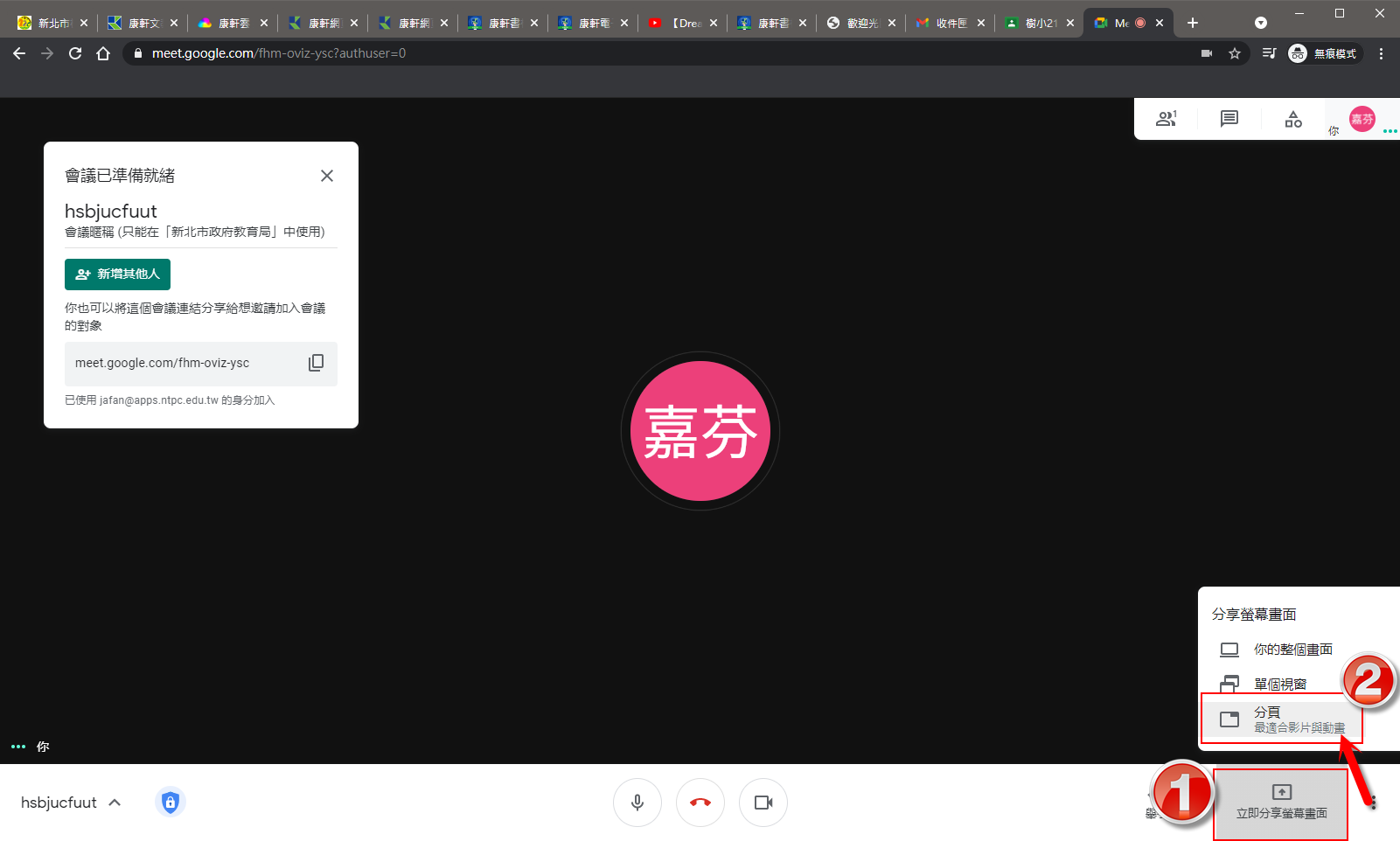 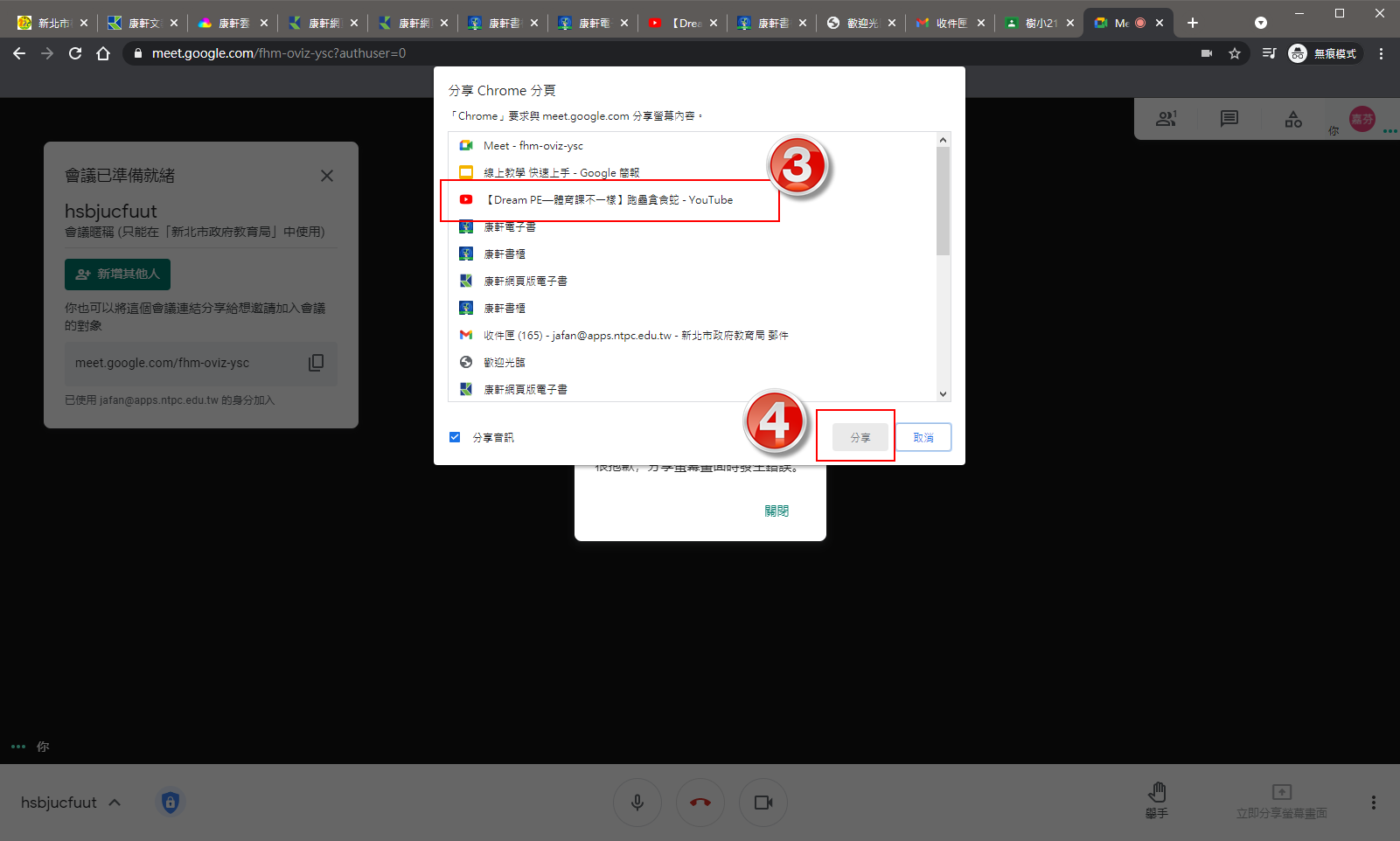 交作業
Google Classroom
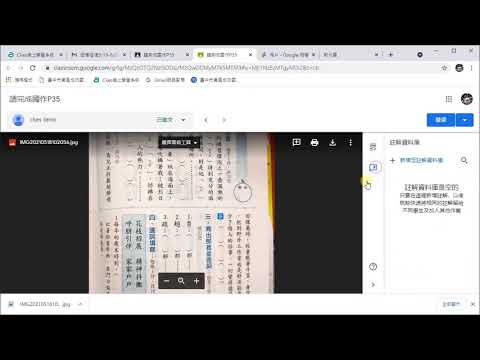 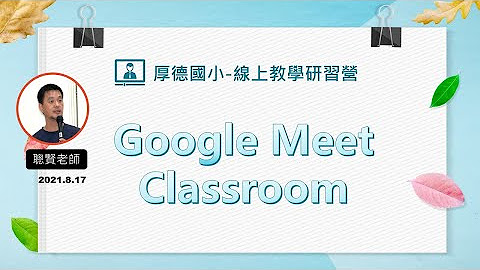 昌福國小呂聰賢老師
網址:
關於Google Classroom相關教學影片
https://www.youtube.com/watch?v=yw-YhXT1CM8&list=PLU-8o76TOvQVb5MiYPRhozfxc1C21cBWs

呂老師的youtube頻道內容相當豐富，請老師們可多加利用